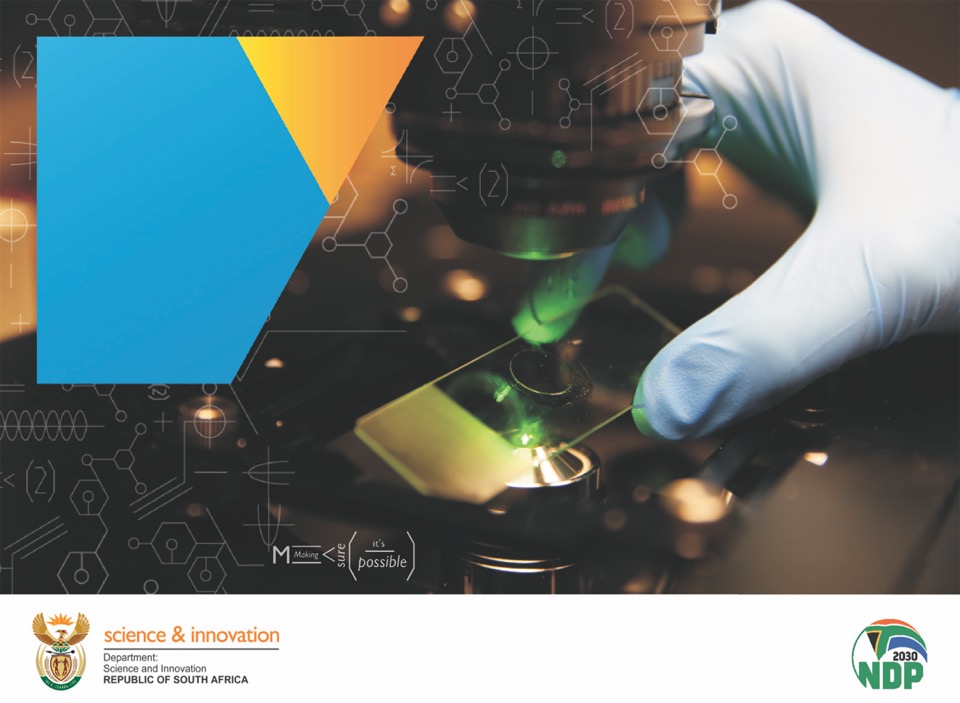 THE DSI 2021/22 APP
Contents
Portfolio Committee 

5 May 2021
Chapter 01
Chapter 01
Chapter 01
Chapter 01
Chapter 01
Chapter 01
Chapter 01
0
The DSI 2021/22 Annual Performance Plan Cover Page
1
Table of Contents
Mission, vision, values and brand
DSI’s mandate
Context of the 2021/22 Annual Performance Plan
Science, Technology and Innovation in the NDP

2019-2024 Medium-Term Strategic Framework  

The 2019  White Paper on Science, Technology and Innovation

Planned initiatives  to support the  Department’s institutional outcomes

The Department’s contribution to the  national COVID-19 response and  the Economic Reconstruction and Recovery Plan 

Medium-Term  Expenditure  Framework  (MTEF) for the Department and its entities

Infrastructure projects
2
Mission, vision, values and brand
3
Mandate
Internationalisation/ Regional integration
Knowledge 
Generation
Publications
Students 
Knowledge to inform dec.making
Knowledge
Utilisation for: Economic development
Knowledge utilisation for: Social (inclusive) development
R & D led industrialisation
Knowledge transfer to society
High tech SMMEs
Prototypes
Patents 
Demonstrators
Infrastructure
4
Human Capital Development
[Speaker Notes: Still need to debate whether we combine SO2 and SO4]
DSI’s Programmes
Administration
Technology Innovation
White Paper on 
S&T,  National Research & Development Strategy,  Ten-Year Innovation Plan
Research Development and Support
International Cooperation and Resources
Socio-Economic Innovation Partnerships
5
Context
The  2021/22 Annual Performance Plan is  guided by: 
The National Development Plan  (NDP) – Vision 2030
 The 2019-2024 Medium Term Strategic Framework (which is the second  five-year phase  of the NDP)
The 2019 White Paper on Science, Technology  and Innovation which will be further elaborated in the recently Cabinet-approved  Decadal Plan
The national COVID-19 response and the Economic Reconstruction and Recovery Plan
6
Landscape for the 2020-2025 DSI Strategic Plan Horizon
Building & Strengthening the Capabilities of South Africans
Driving a Strong  
& Inclusive Economy
Achieving a 
more Capable State
NDP Pillars / Drivers
7 APEX PRIORITIES – DSI COMMITMENTS ARE:
Apex Priority 2: Economic Transformation and Job Creation
Apex Priority 3: Education, Skills and Health
2019-24 MTSF
Expand & Transform HCD
Coherent & Inclusive Governance
Increase
 STI Investment
Expand & 
Transform Research Enterprise
Enable Innovation
2019 WP on STI Goals
Innovation in support of a capable & develop- mental  State
Knowledge utilisation for inclusive development
Knowledge utilisation 4 Eco dev. (a) revitalising existing industries    
(b) stimulating R&D-led industrial dev.
Human capabilities and skills for the economy and for development.
A transformed inclusive, responsive and coherent NSI
Increased knowledge generation and innovation output
2020-2025 Strategic Plan
Decadal Plan
WP Policy Intents; SA Foresight Study on STI; NRDS and TYIP incl. HESTIIL Reviews
7
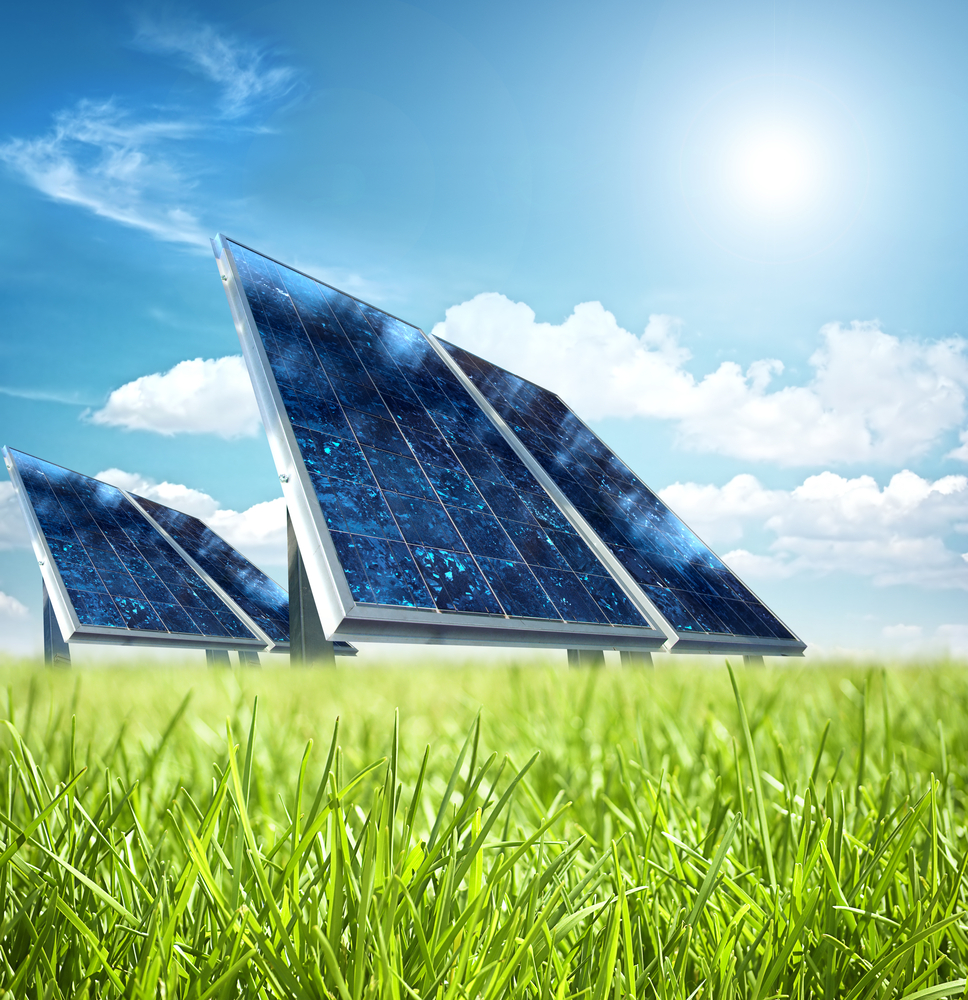 8
Science, Technology and Innovation in the NDP…(1)
The National Development Plan (NDP) is a long-term vision for the country, which provides a broad strategic framework to guide key government choices and actions, and focuses on the critical capabilities needed to transform the economy and society.

The NDP highlights the centrality of science technology and innovation (STI) in creating sustainable socio-economic development and addressing societal challenges such as education, health, food security, water shortages and climate change in accelerating economic transformation.

As such the NDP proposed a phased approach in entrenching the contribution of STI to economic growth namely:
9
Science, Technology and Innovation in the NDP…(2)
10
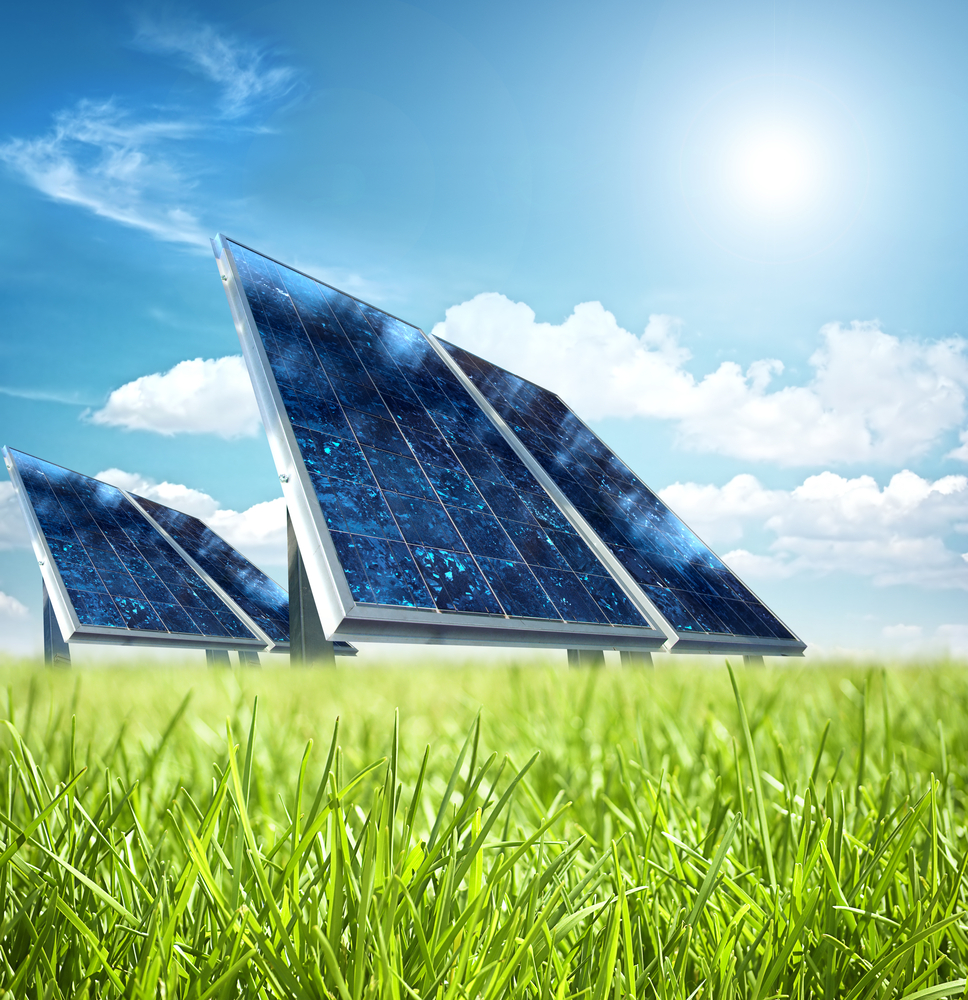 11
2019-2024 Medium-Term Strategic Framework – MTSF
The 2019-2024 MTSF is premised on three pillars with seven associate apex priorities over the medium-term in addressing the triple challenges of unemployment, inequality and poverty as well as playing a catalytic role in achieving the NDP targets:
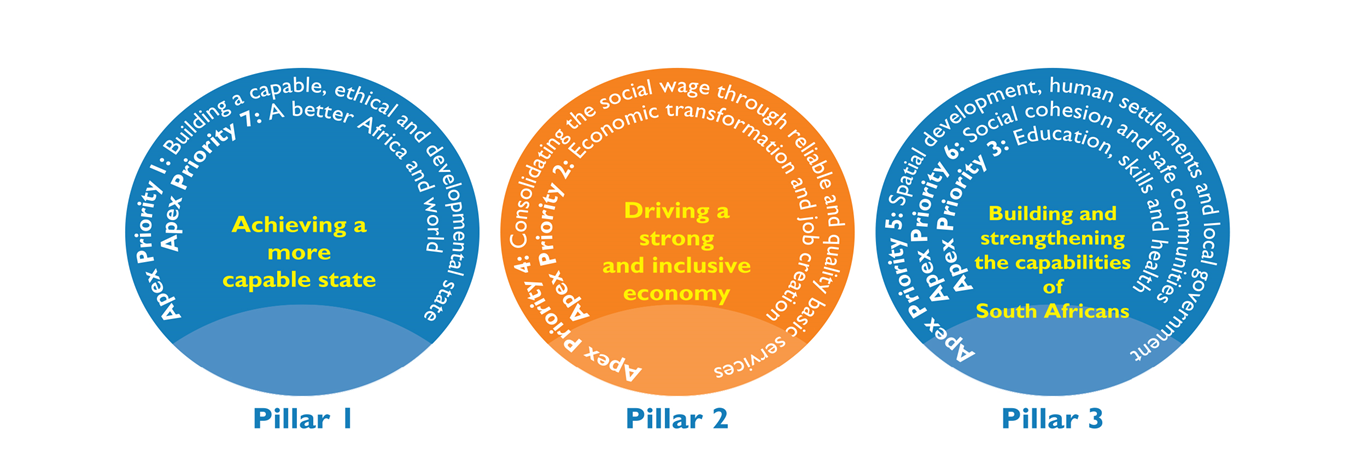 12
The Department’s contribution to the MTSF priorities
Priority 1- A Capable, Ethical and Developmental State 
Innovation in support of a capable and developmental state
District- Metro Coordination Model to Improve the Coherence and Impact of Government Service Delivery and Development
Provide timely, accurate and independent data and information for mega projects monitoring and evaluation.
13
Supporting other priorities of the 2019-2024 MTSF…(1)
Priority 2: Increase the contribution of digital economy to GDP through 4IR
Achieving 100% universal broadband by aligning and contributing to the DoC Satellite Communication Strategy.

 Priority 3: Education, Skills and  Health
TB treatment research success rate
Better diagnostics
TB therapies 
Local manufacturing of TB drugs 
Development of treatment and prevention technologies for HIV, NCD and maternal health care.

 Priority 4: Consolidating the social wage through reliable and quality basic services 
Innovative technology approaches for the delivery of basic services (energy, water, sanitation, roads).
14
Supporting other priorities of the 2019-2024 MTSF…(2)
Priority 6: Spatial integration, human settlements and local government

Provision of applications and products  for precision agriculture, human settlement and water bodies information layers.
Demonstrations in partnership with the Department of Mineral Resources and Energy to assess the appropriateness of new technologies such as hydrogen fuel cells to improve service delivery. 
Provision of information for air quality information system,  land cover and land use mapping, frequent information on weather patterns, and human activity on critical resources such as water, land and air.
Provision of decision support tools, human settlements  layer, water bodies information layer.
15
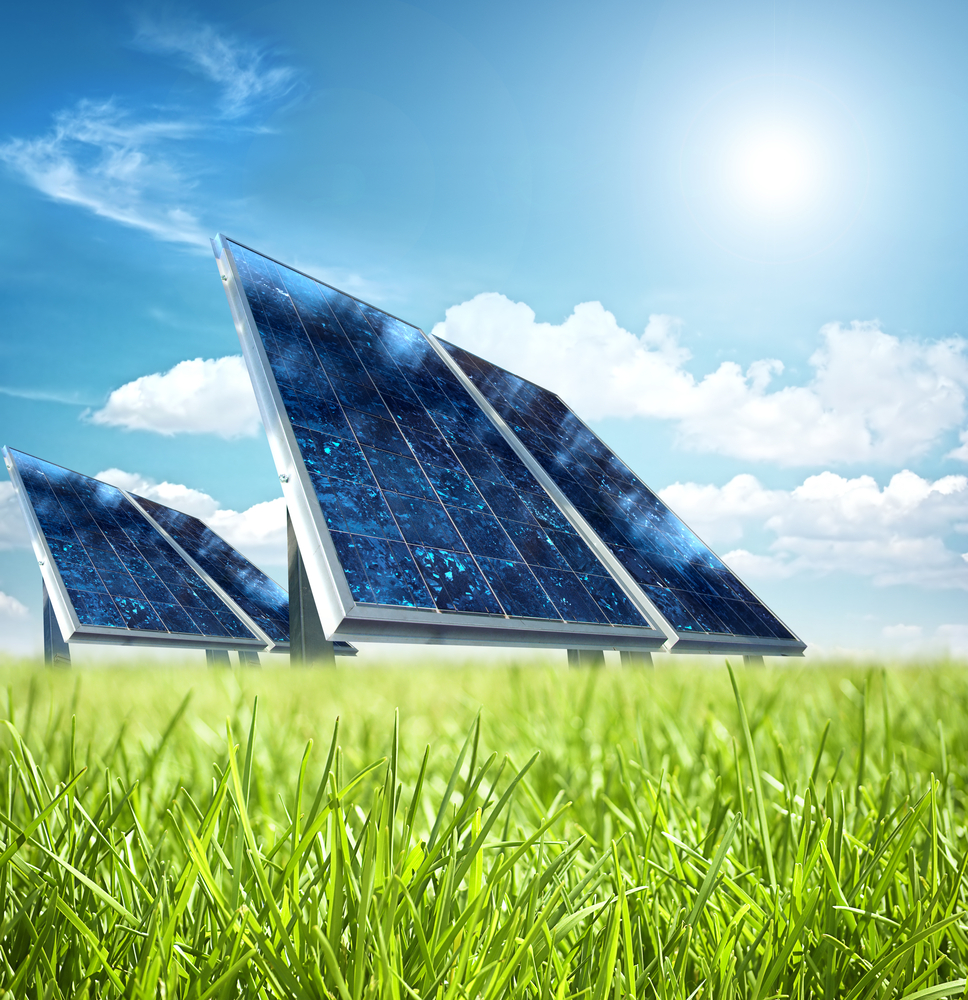 16
2019 STI White Paper
The 2019 White Paper on Science, Technology and Innovation vision is “enabling sustainable inclusive SA development in a changing world”.

The White Paper policy intents are aimed at significantly growing the contribution of STI to South Africa’s national priorities.

The 2020 Decadal Plan will serve as the implementation plan for the 2019 STI White Paper.
17
Objectives of the 2019 STI White Paper
Adopt a whole-of-government/society approach to innovation.

Instil a culture of valuing STI, and integrate STI into government planning and budgeting at the highest levels.

Create an enabling and inclusive governance environment.

Create a more innovation-enabling environment.

Increase and transform NSI human capabilities.

Expand and transform the research system.

Expand and transform the institutional landscape.

Increase funding and funding efficiencies.
18
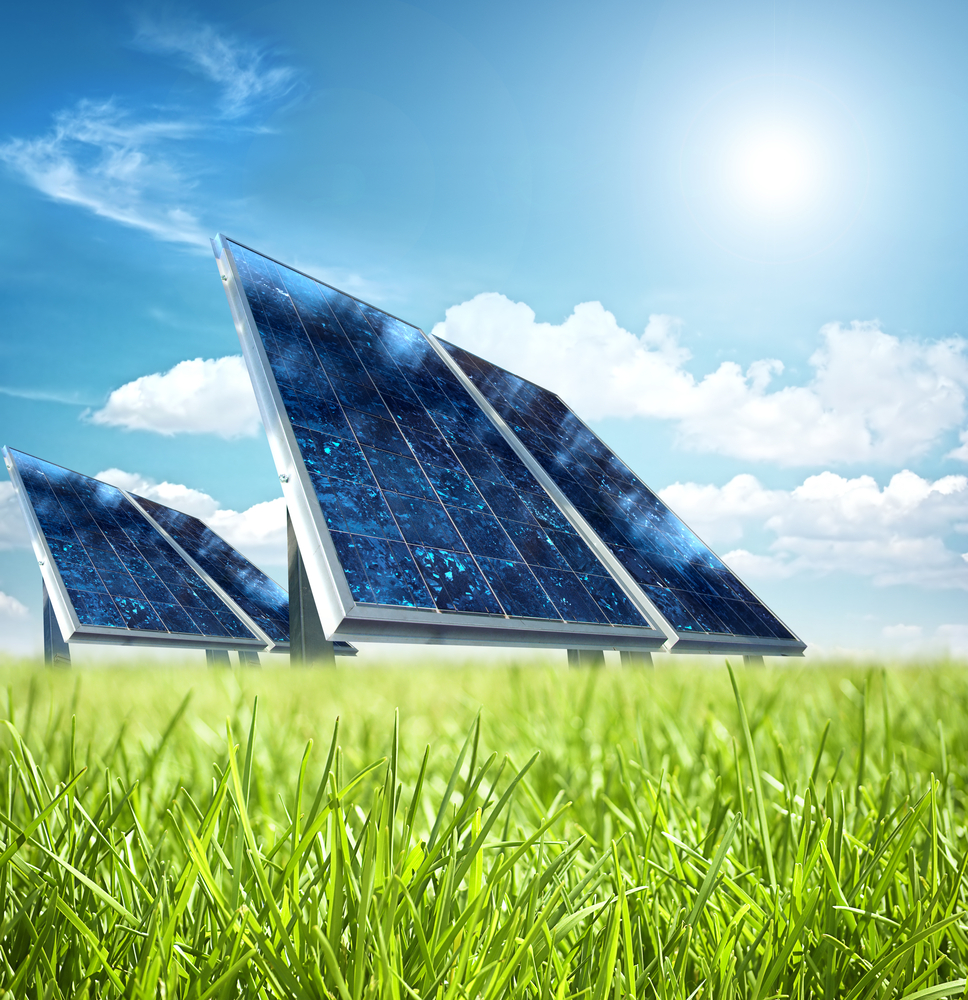 19
The DSI Six Outcomes
Knowledge utilisation for economic development  (a)   
revitalising existing industries    
(b) stimulating R & D led industrial development
A transformed, inclusive, responsive and coherent NSI
Human capabilities and skills for the economy and for development
Innovation in support of a capable and develop- mental  State
Increased knowledge generation and innovation output
Knowledge utilisation for inclusive development
20
OUTCOME 1: A transformed, inclusive, responsive and coherent NSI
21
Implementing Outcome 1
Outcome 1: A transformed, inclusive, responsive and coherent NSI
Planned policy initiatives/ targeted interventions:
Finalise Transformation Framework to strengthen the Department’s transformation agenda
Finalise the Decadal Plan which will be the  implementation plan 2019 WP for STI, and define critical missions that will be attend to between 2021-2031; [coherent]
22
Cont…
Support grassroots innovators and support new entrants into the economy, via targeted RDI instruments; [inclusive] 
Example: support 200 black emerging farmers with innovation support
Modernisation of sectors of the economy such as manufacturing, agriculture and mining to ensure that these sectors are competitive and can contribute to higher GDP growth; [responsive]
Finalise the Decadal Plan which will be the 2019 WP for STI implementation plan and define critical missions that will be attend to between 2021-2031; [coherence]
23
OUTCOME 2: Human capabilities and skills for the economy and for development
24
Implementing Outcome 2
Outcome 2: Human capabilities and skills for the economy and for development
Planned policy initiatives/ targeted interventions 
Support more than 8 200 Honours, Master’s and PhD students across programmes by 31 March 2022; 
Place at least 975 graduates in DSI-funded work preparation programmes (the internship programme) (750 from programme 4 and 225 programme 2); 
Support 20 artisans;
Provide  250 research infrastructure grants;  and
25
Cont…
Support the development of critical high-end skills in selected technology areas such as the bioeconomy, space science and technology, energy, intellectual property management nanotechnology, robotics, photonics and areas of technology convergence that are important in building a knowledge society by providing 582 postgraduate bursaries (392 programme 5 and 190 programme 2)  in the areas mentioned above.
26
OUTCOME 3: Increased knowledge generation and innovation output
27
Implementing Outcome 3
Outcome 3: Increase knowledge generation and innovation outputs
Planned policy initiatives/ targeted interventions 

7 000 Internationally accredited research articles from researchers
Award 3 000 research grants through NRF-managed programmes
fast-tracking interventions aimed at PhD qualification among non- PhD-qualified staff; 
Interventions to improve the publishing rate of academics at HDIs to increase research outputs per capita; 
70 demonstrators, prototypes and other innovation outputs  (10 from programme 2 and 60 from programme 5); and 
258 disclosures  from publicly-funded research.
28
Cont…
The department will measure and track the number of outputs commercialised as a result of support provided in designated areas; e.g. licenses, assignments, options of varying nature (such as directed research, joint ventures and the like), start-ups, spin outs, new companies etc.; 
Expand the roll-out of the South African National Research Network (SANReN) to TVETs and increase the total available broadband capacity to 5 800Gbps; and
Establish IK-Based Bio-Innovation Institute to interface and mainstream African wisdoms for applied integral research, inclusive innovation, local technology transfer, holistic enterprise development and conscious commercialisation.
29
OUTCOME 4: Knowledge utilisation for economic development - a) in revitalising existing industries (b) in stimulating R&D led industrial development
30
OUTCOME 4: Cont…
31
Implementing Outcome 4
Outcome 4: knowledge utilisation for economic development in 
revitalising existing industries and 
stimulating R&D led industrial development. 
Planned policy initiatives/ targeted interventions 
Introduction of the Sovereign Innovation Fund (SoIF), which will serve as a new financing instrument in partnership between the public and private sectors with the sole purpose of harvesting and commercialising the South African technology innovations for deployment in national and international markets;
Participate in the development of sectoral master plans i.e. agriculture, the oceans economy, energy, mining and health;
32
Cont…
Participate in the development of sectoral master plans i.e. agriculture, the oceans economy, energy, mining and health;
Implement common flagship programmes in support of priority sectors as reflected in the national reimagined/revitalised industrial strategy;
Partnering with the DMRE in deploying fuel cells at government buildings and critical infrastructure such as airports, as well as rural formal and urban informal settlements to reduce the impact of rolling blackouts; and 
Using industrial ports as the nerve centres for scaling up the use of clean hydrogen towards building a Hydrogen Economy in SA.
33
Cont…
The DSI leads the RDI aspect of the national master plan programme on medicinal cannabis and hemp in developing  medicines, nutraceuticals and cosmeceuticals from cannabis in collaboration with other government departments, civil society, academia and business  grounded on the principles of socio-economic transformation, i.e. inclusion of women and youth.
The DSI will continue managing a portfolio of projects with a potential of creating new industries or rejuvenating existing industries.
34
OUTCOME 5: Knowledge utilisation for inclusive development
35
Implementing Outcome 5
Outcome 5: knowledge utilisation for inclusive development

Planned policy initiatives/ targeted interventions  
In line with the national development profile and social dynamics and ensuring knowledge for inclusive development enable innovation deployment, the department will expand the multi-tiered package to support commercialisation of grassroots innovations, through technology development, compliance with industry standards where applicable, and protection of IP and mentorship;
36
Cont…
More deliberate focus on IP related solutions that will enable and improve access to basic services, strengthening the capacity of the state in service delivery and promote the inclusion of women, youth and people living with disabilities; and
Facilitate commercialisation of grassroots innovation and its access to publicly available IP in line with the commitment for the deployment of locally developed technology solutions, using instruments such as technology demonstrations, agroprocessing facilities and support for entrepreneurs.
37
OUTCOME 6: Innovation in support of a capable and developmental State
38
Implementing Outcome 6
Outcome 6: Innovation in support of a capable and developmental state 
Planned policy initiatives/ targeted interventions
The Department will be more deliberate in promoting the expansion of piloted solutions that enable and improve access to basic services such as waste and water management, housing, sanitation and energy provision and that strengthen the capacity of the state in service delivery.
Locally developed technology deployment in support of the use of innovation in implementing State policies in Basic Education, e-Health, infrastructure project scoping etc.
39
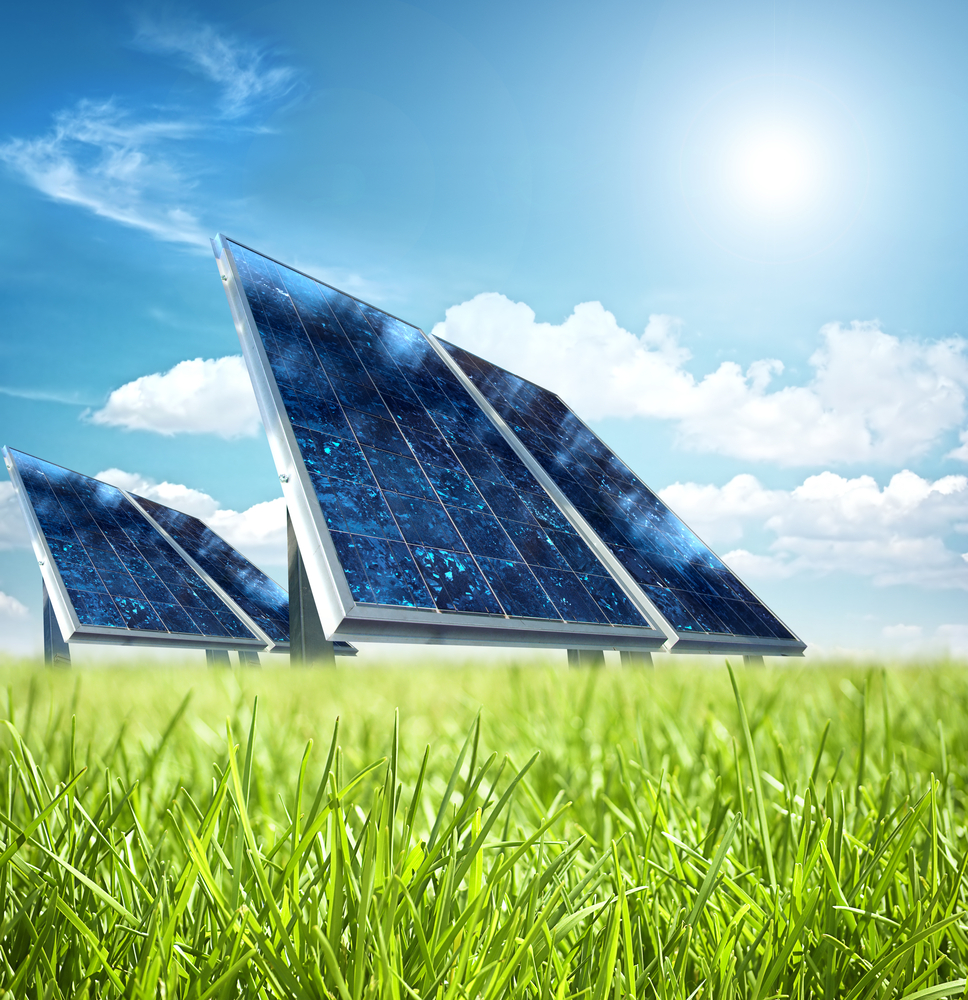 40
Innovation in support of COVID-19:
Analytics and modelling
The DSI has coordinated a package of responses across the NSI to address South  Africa’s readiness for the impact of COVID-19. The response has been centred on  the following four pillars:
Analytics and modelling.
Research and innovation.
Manufacturing.
International cooperation initiatives in support of the global response to the pandemic.

Analytics and modelling:
Models for predicting the spread of the virus.
Data visualisation dashboard.
Response strategy modelling/integration platform – CMORE.
Epidemiological and response strategy modelling.
COVID-19 vulnerability assessment – Gauteng City Region.
Infection data, including recovery and mortalities.
Research coordination with relevant HEIs and science councils.
Survey to assess the understanding and attitudes of South Africans.
3
Innovation in support of COVID-19:
Research and innovation
Rapid tool development
Targeted surveillance
Sentinel, surveillance of adults hospitalised for severe acute respiratory infection.
Covid  Diagnosis &  Surveillance
For treatment and prophylaxis for highly exposed individuals.
Repurposing of drugs for treatment of mild cases
For R&D for candidate vaccines.
Therapeutic  trials
Establishing a repository of whole blood samples for possible genetic markers
predisposing to severe COVID-19 disease.
Serological and genomic investigations of SARS-CoV-2 among HIV-infected and  HIV-uninfected individuals and those with TB.
Monoclonal antibodies, immunoglobulins and molecular epidemiology.
Analytics and  modelling
4
Innovation in support of COVID-19: Research and innovation
Centre for Proteomic and Genomic  Research (“CPGR”) provided 20 018  tests to support NHLS.

CSIR Biosciences Lab has conducted
16	986	SARS-CoV-2	diagnostic	tests  for eight different entities to date.

Universities testing support: the  KwaZulu-Natal Research Innovation  and Sequencing Platform (KRISP)

Sequencing the SARS Cov 2.

Training for hospital frontline staff
Data	Centre,	CHPC,
Centres		of  Centre	for  and
Excellence	(SA  Epidemiological
Modelling
Analysis-SACEMA)
5
Innovation in support of COVID-19:
High-tech manufacturing
STI in support and as a lever and enabler of industrialisation in the National   Ventilator Project (NVP) for COVID-19 in SA and potential export to SADC.

The National Ventilator Project harnesses the capabilities of SA industry.

The systems engineering methodology and procurement practices used by  SARAO to realise the MeerKAT were recognised as appropriate to this task.

Minister	Ebrahim	Patel,	Department	of	Trade,	Industry	and	Competition  (DTIC), established the NVP.

SARAO, a facility of DSI entity the National Research Foundation (NRF),
was mandated to run the project together with the CSIR

By end of September, 20 000 ventilators will be delivered.
6
National Ventilator Project – project execution plan
Wed 1 April
Sat 4 April
Fri 3 April
Fri 12 June
9
5
9	e
5	Jun
12
6


l	SAH
Apri	PRA
Fun
17	din
g
6
SAHPR
A
Fri 17 April
Funding
O2/air blenders
20,000 Units by end of  September
7
International cooperation initiatives
in support of the global response to the pandemic
Part of the Solidarity core protocol, an international study of COVID-19 treatments  for hospitalised patients (a treatment clinical trial where diagnosed patients receive  treatment with drug regimens, e.g. ARVs, believed to have an effect).
OECD debate: STI readiness and response in times of global emergencies – the   COVID-19 pandemic
Engagement with the South African diplomatic community – views and ideas  regarding cooperation on COVID-19.
Collaborative request from China for vaccines, diagnostics, therapy and IKS.
SA	(DSI-funded)	companies	partnering	with	SADC	countries	for	diagnostics
reagents development (TokaBio, CapeBio).
Reducing morbidity and mortality in health care workers exposed to COVID-19  through BCG vaccination.
Biopharming – partnerships by CSIR and Cape Bio Pharms for plant-based  production of highly potent anti-viral antibodies approach to COVID-19 vaccine  development with BAT via their subsidiary Kentucky Bioprocessing (KBP) and Merck  (Geneva).
8
STI Contributions to ERRP (1)
STI Contributions to ERRP (2)
STI Contributions to ERRP (3)
STI Contributions to ERRP (4)
STI Contributions to ERRP (5)
2021/22 Output Performance Indicator Analysis Programme
MTEF Allocations per Programme
2021/22 Budget Analysis per Programme
MTEF Allocations per Economic Classification
2021/22 Analysis per Economic Classification
ALLOCATIONS TO DSI PUBLIC ENTITIES
MTEF Allocation to Public Entities
NB: MTEF allocation to public entities comprises of parliamentary grants only.
2021/22 Budget Allocation Analysis per Entity
MTEF Allocations per Programme
2021/22 Budget Analysis per Programme
INFRASTRUCTURE PROJECTS
DSI 2021/22 Infrastructure Projects
DSI 2021/22 Infrastructure Projects
Dankie              Enkosi

Ha khensa           Re a leboga

Ro livhuwa            Siyabonga

Siyathokoza           Thank you
65